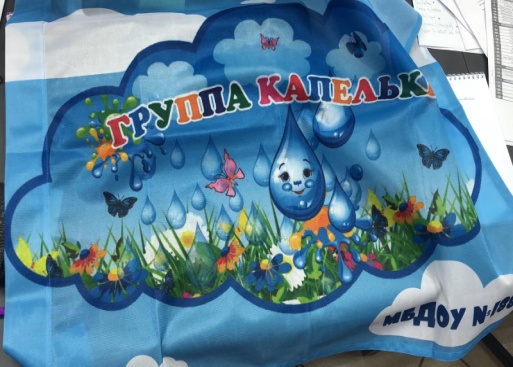 Фотоколлаж «Среда как третий педагог»
МБДОУ г. Иркутска 
детский сад№188 
Воспитатель: Тычинина Наталья Александровна
Центр театрализованной деятельности  
Театр – это волшебный мир.
Он дает уроки красоты, морали
и нравственности.
А чем они богаче, тем успешнее
идет развитие духовного мира
детей…» (Б. М. Теплов) 
Театральный уголок – важный объект развивающей среды, поскольку именно театрализованная деятельность помогает сплотить группу, объединить детей интересной идеей, новой для них деятельностью. В театре дошкольники раскрываются, демонстрируя неожиданные грани своего характера. Робкие и застенчивые становятся уверенными и активными
В Театральном  уголке  сосредоточен весь наработанный материал, а также ширмы для показа кукольного, теневого театров, кроме этого имеются  мини-костюмерная и мини-гримёрная
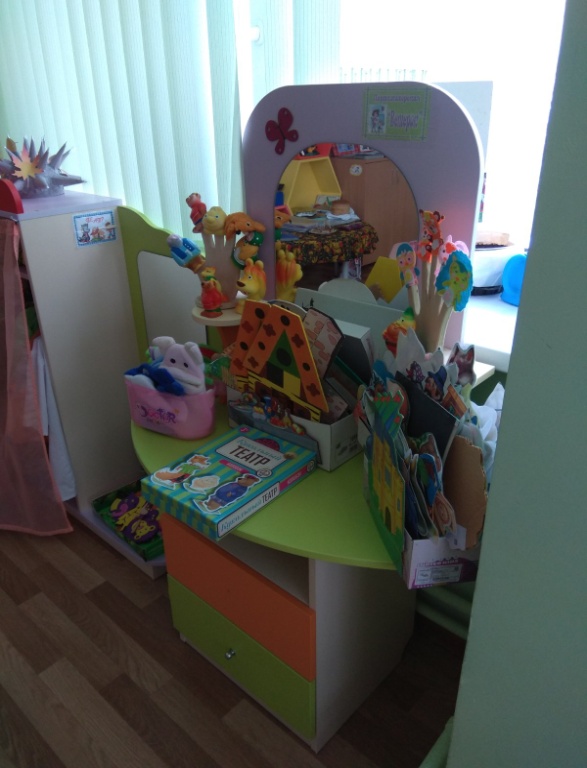 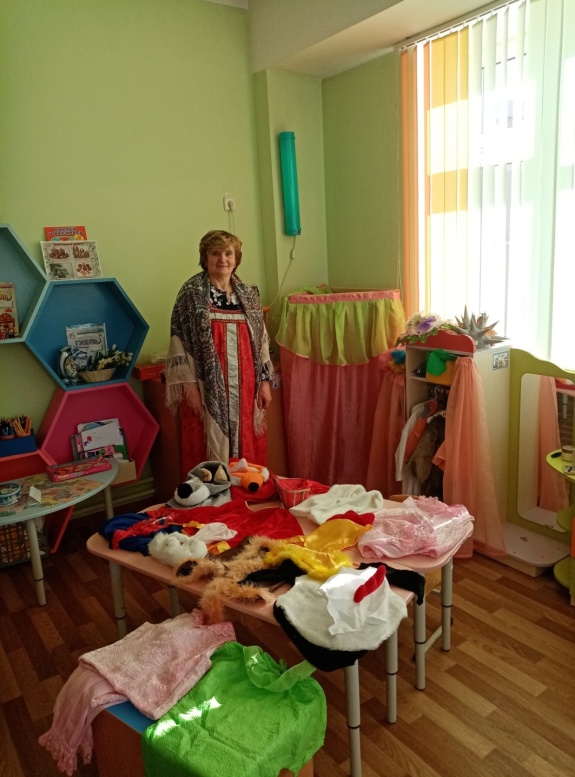 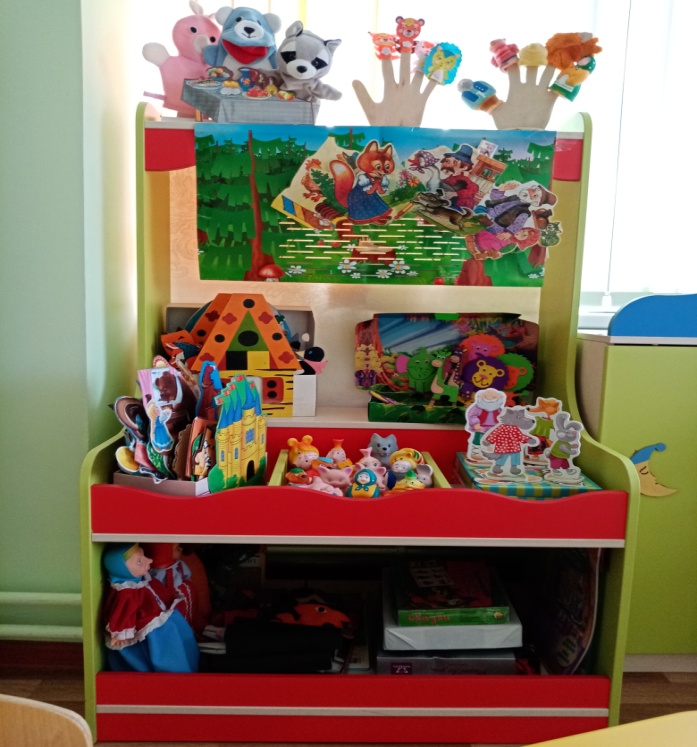 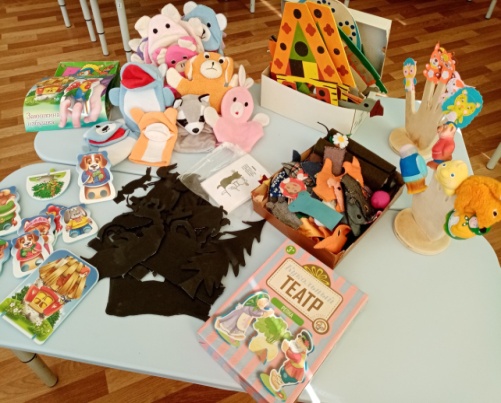 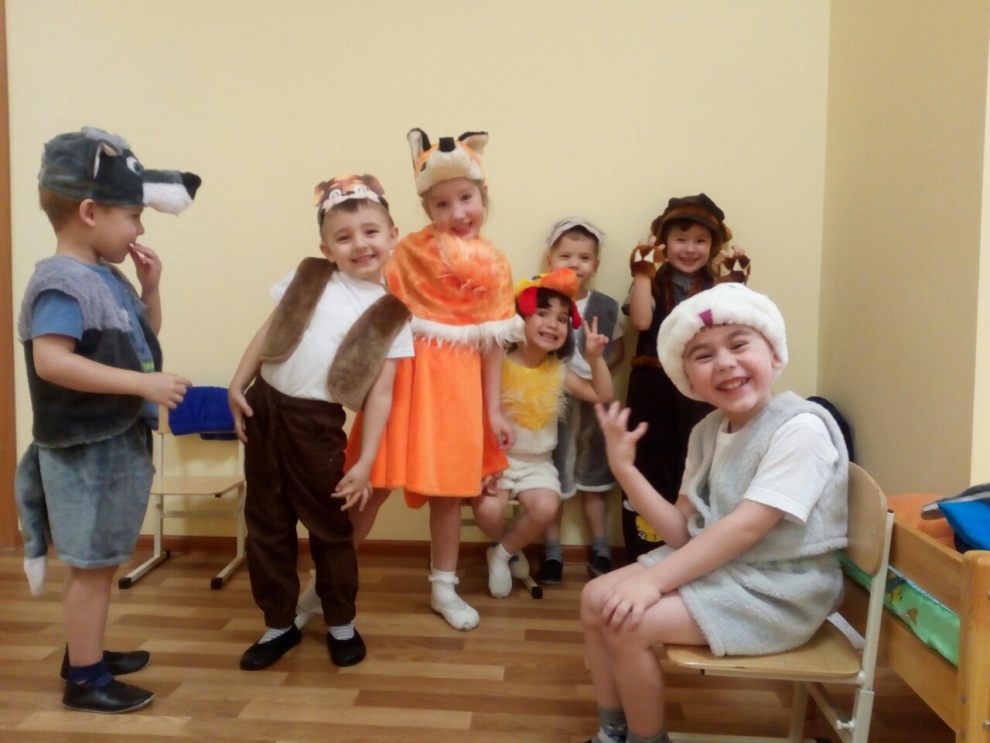 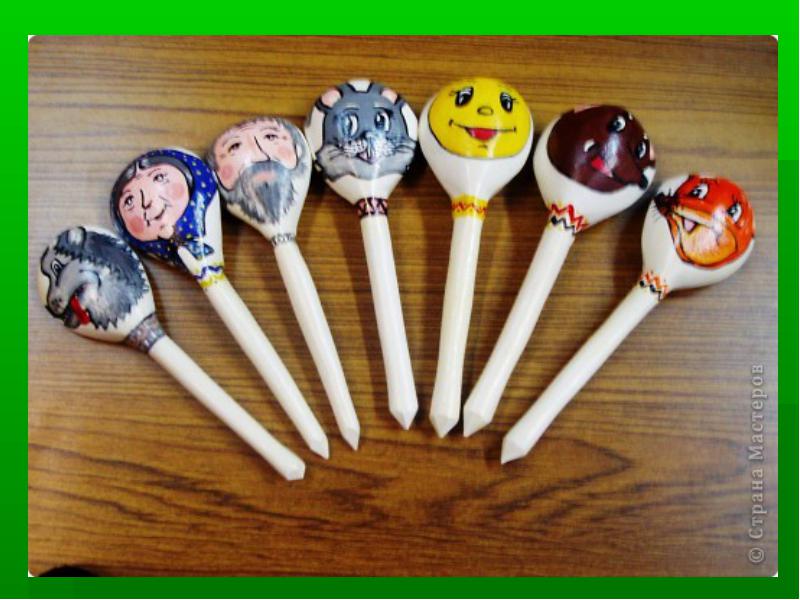 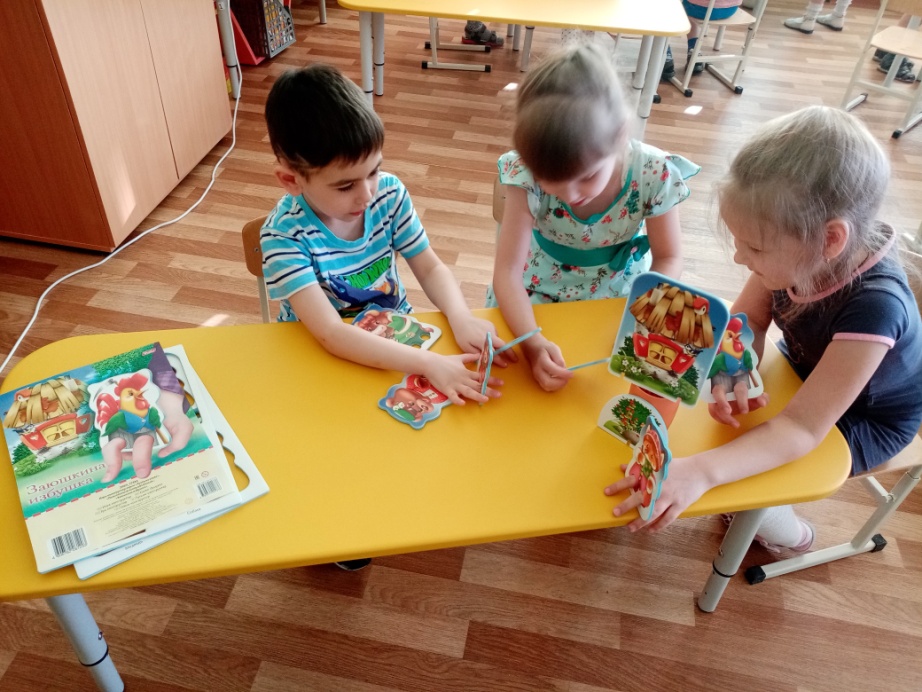 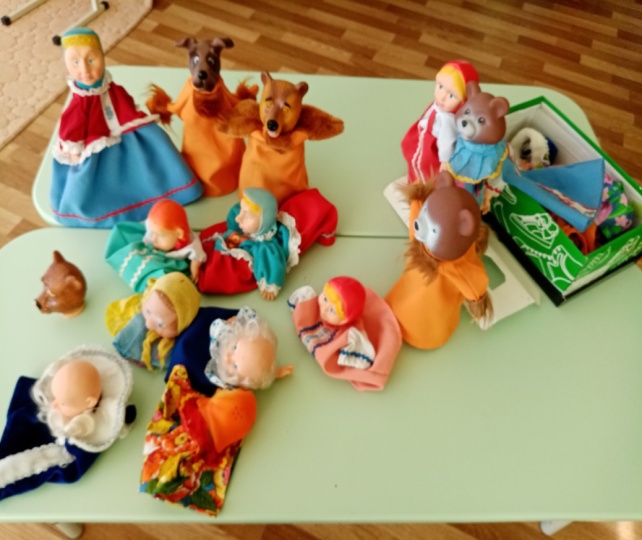 Центр художественного творчества
Изобразительная деятельность, включающая рисование, лепку и аппликацию, является самым интересным видом деятельности детей дошкольного возраста. Она позволяет ребенку отразить в изобразительных образах свои впечатления об окружающем, выразить свое отношение к ним. Поэтому  созданы благоприятные условия для развития эстетического и эмоционального восприятия искусства.
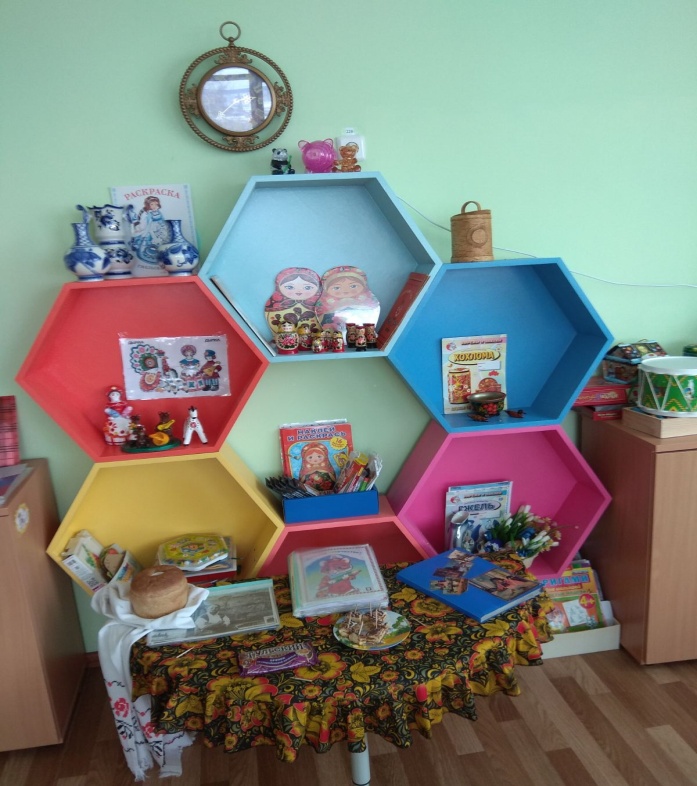 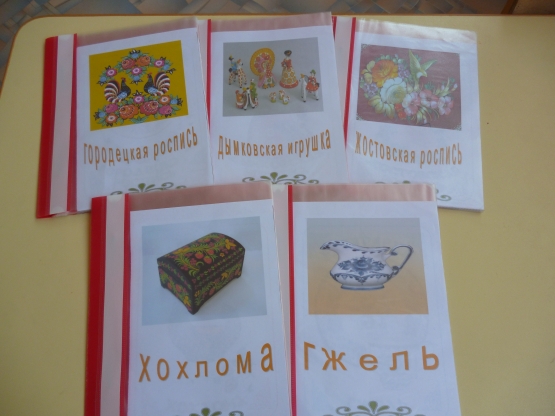 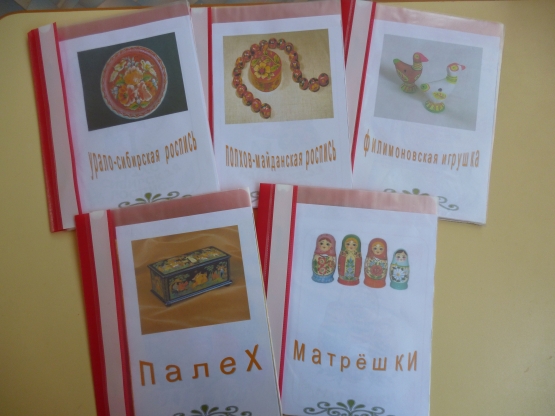 Дидактический материал:
Раскраски с образцами. Тематические раскраски.
Образцы декоративно-прикладного искусства (по программе, иллюстрации и альбомы по данной теме для рассматривания.
Репродукции картин, скульптуры малых форм.
Схемы последовательного рисования предмета.
Пооперационные карты, отражающие последовательность действий по созданию образа из бумаги, глины, и других материалов.
Дидактические игры для развития творческих способностей.
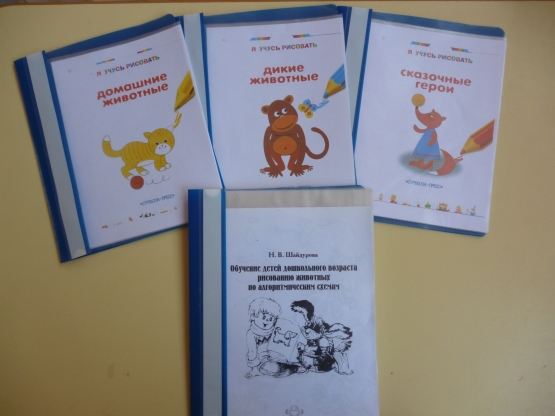 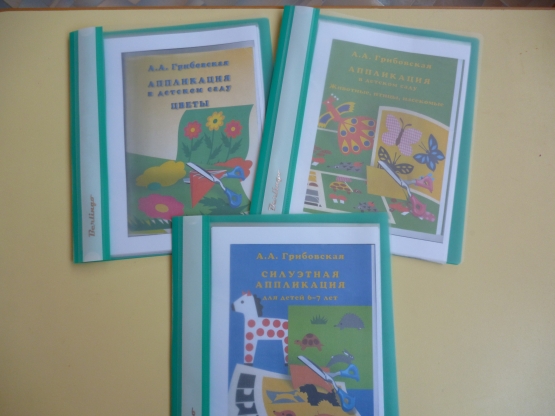 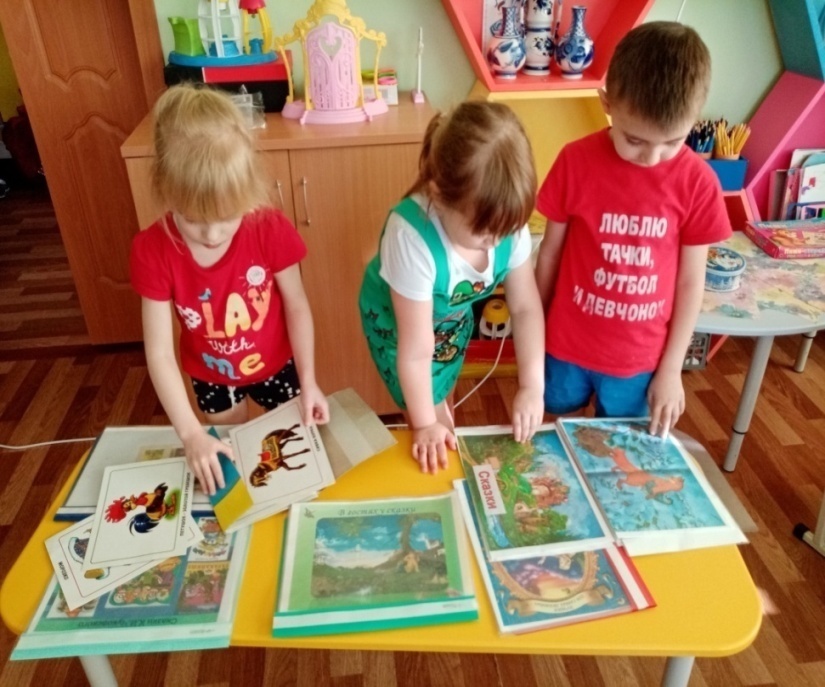 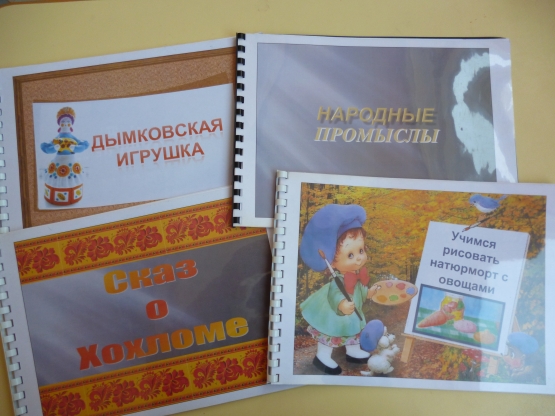 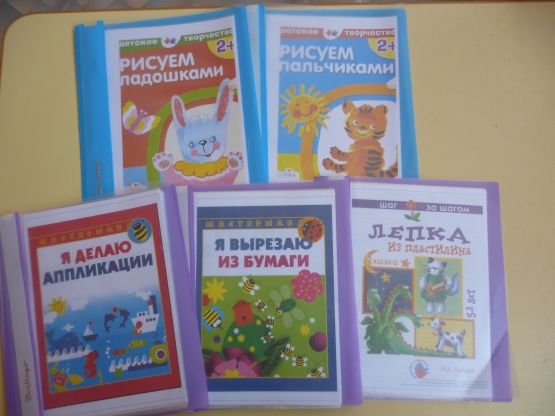 Знакомство с живописью
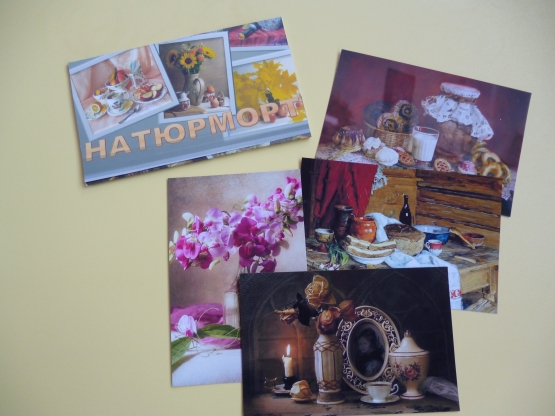 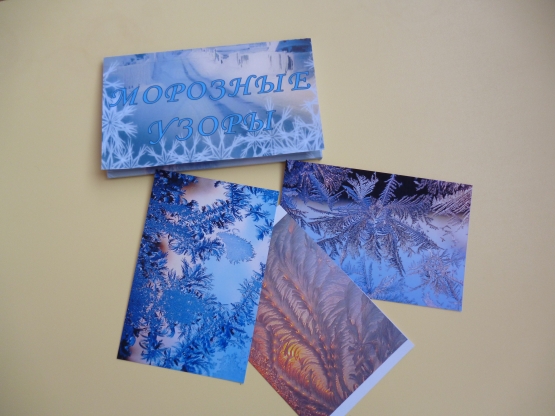 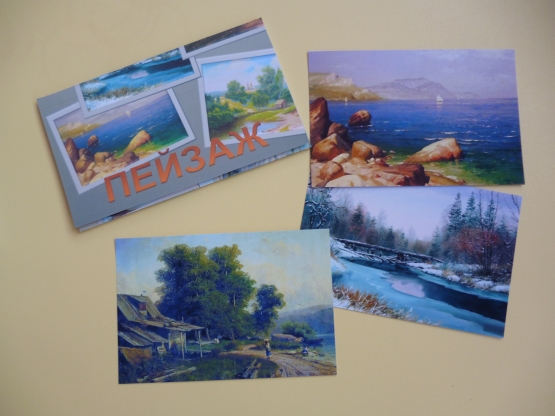 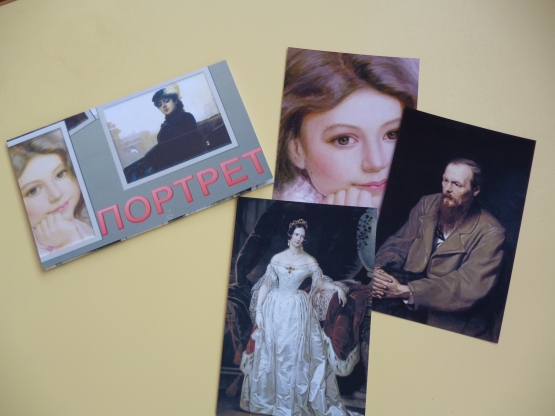 ЦЕНТР ПАТРИОТИЧЕСКОГО ВОСПИТАНИЯ
Для того, чтобы воспитать гражданина и патриота своей страны, который будет уважать и любить свою Родину, необходимо уже начиная с детского сада прививать любовь к своей Отчизне. Патриотическое воспитание дошкольников направлено на решение таких задач как: воспитание любви к родной стране и малой Родине, ознакомление детей с символами России, приобщение детей к русским народным традициям, знакомство с государственными праздниками. Для реализации этих задач,  создан в группе центр  патриотического воспитания. Его  оформление и  насыщенность материалом позволяет  воспитывать в малышах любовь к Родине.
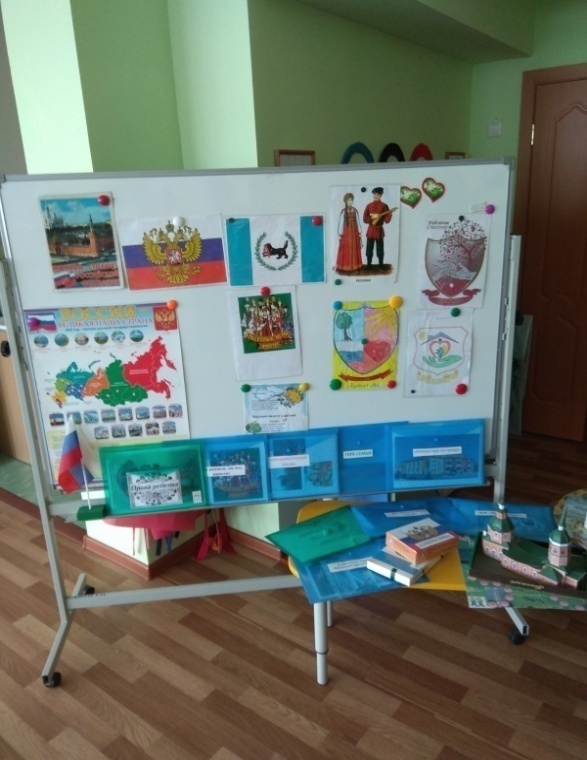 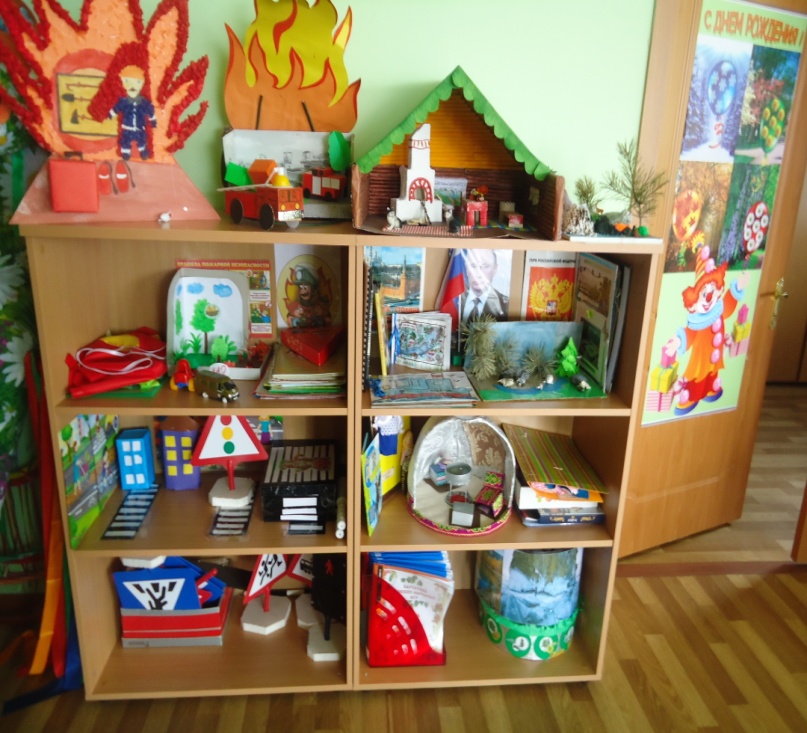 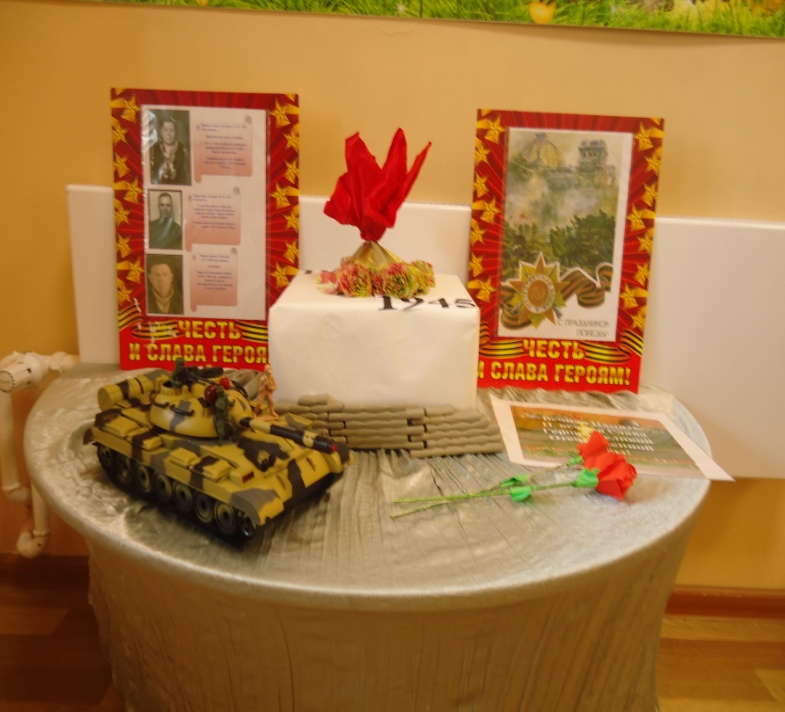 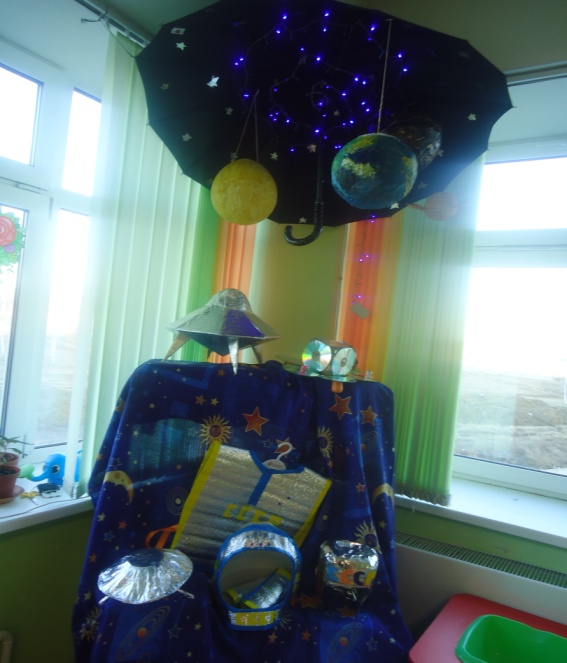 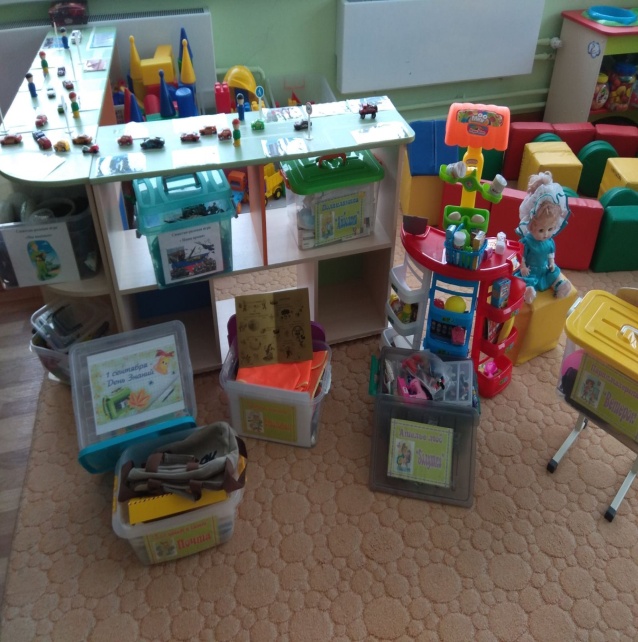 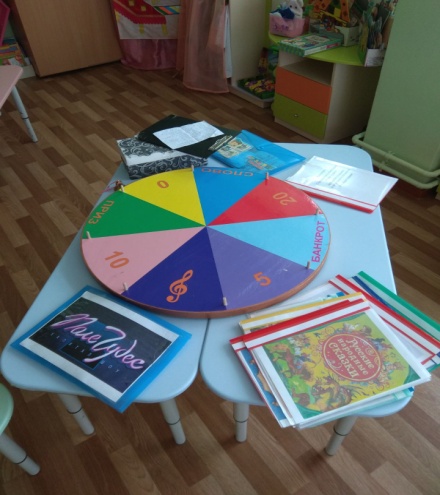 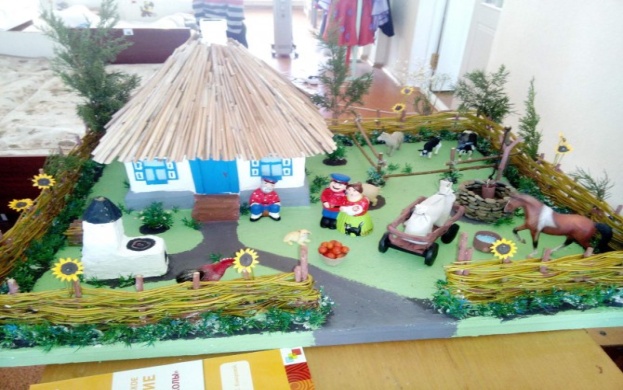 Книжный центр –необходим в каждой группе; дает возможность общаться с книгой; прививает детям навыки культуры общения и обращения с книгой, а содержание и размещение зависит от возраста и роста детей.
 Центр может быть не парадным, а рабочим.
 Его цель – не быть ярким, праздничным украшением группы, а дать возможность
 общаться с книгой
 Замечательный французский писатель и библиофил А.Франс говорил:
 “Истинного любителя я узнаю с первого взгляда, уже по
 одному тому, как он касается книги. ” (Франс А.)
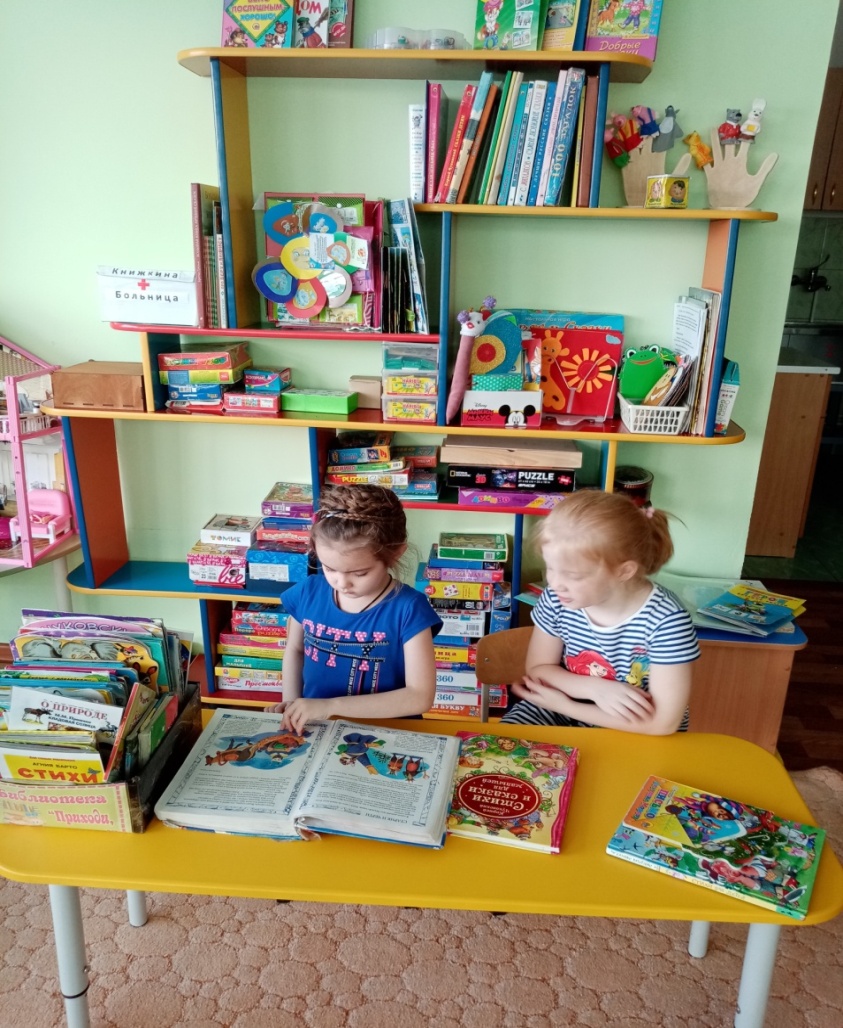 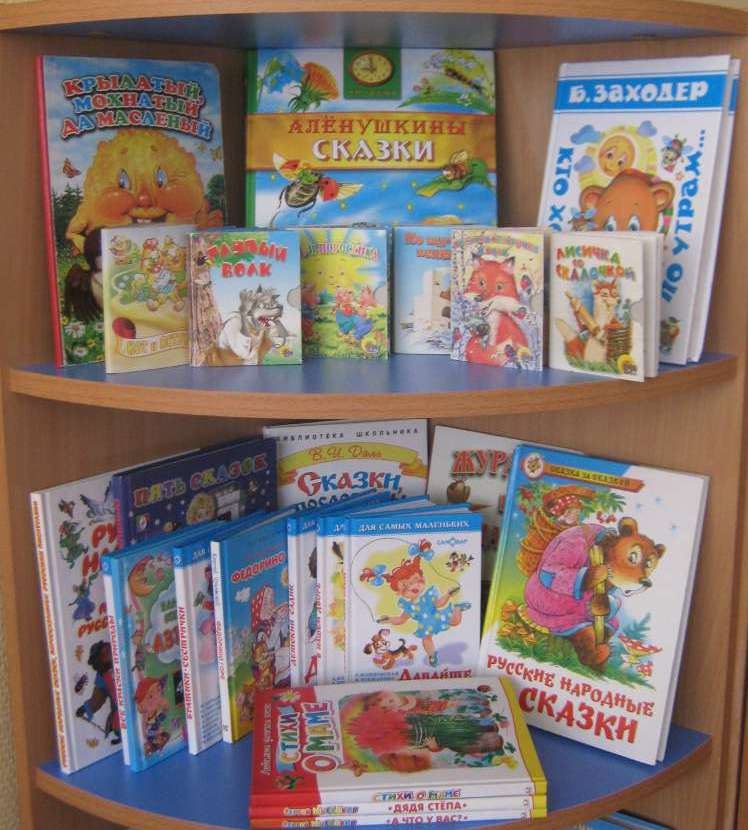 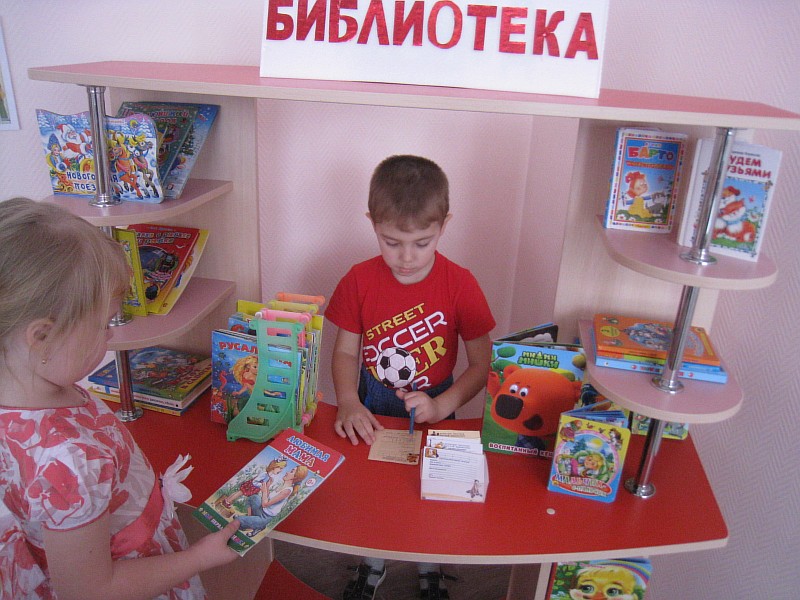 – В книжном центре размещены  издания хорошо знакомые детям, с яркими, крупными иллюстрациями книги.
– Предпочтение отдается книжкам-картинкам, книжкам-игрушкам (с встроенными в книжные листы фигурками животных, игрушек, сказочных персонажей, с двигающимися частями чего-либо, книжкам разного формата (книжки-половинки, книжки-четвертушки, книжки-малышки, книжкам-малышкам, книжкам-вырубкам
 (обложка и листы вырублены по контуру какого-либо предмета, книжкам-панорамам (книжка оживляется 
с помощью приведенных в действие фигурок и декораций, музыкальным книгам (с голосами животных, 
песенками сказочных героев и т. п., книгам-элерманам (книжки в картонном переплете с картонными страницами,книгам с надувными страницами.
– Кроме книг, в уголке книги  находится отдельные картинки, наклеенные на плотную бумагу, и небольшие альбомы для рассматривания на близкие для детей темы («Игрушки», «Игры и занятия детей», 
«Домашние животные» и др.).
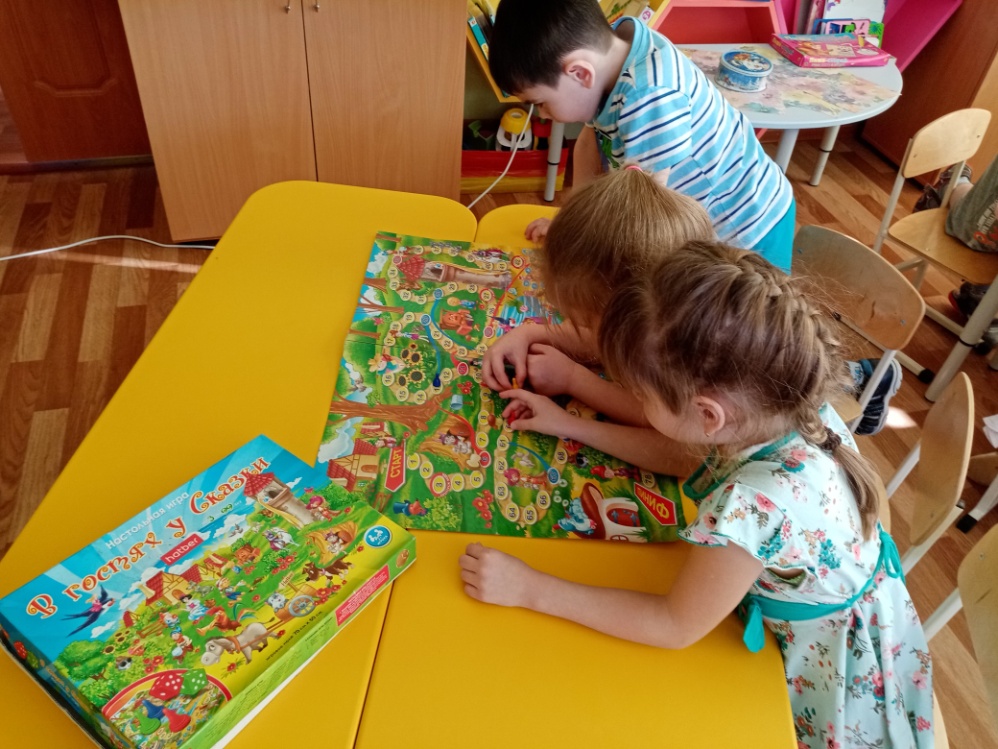 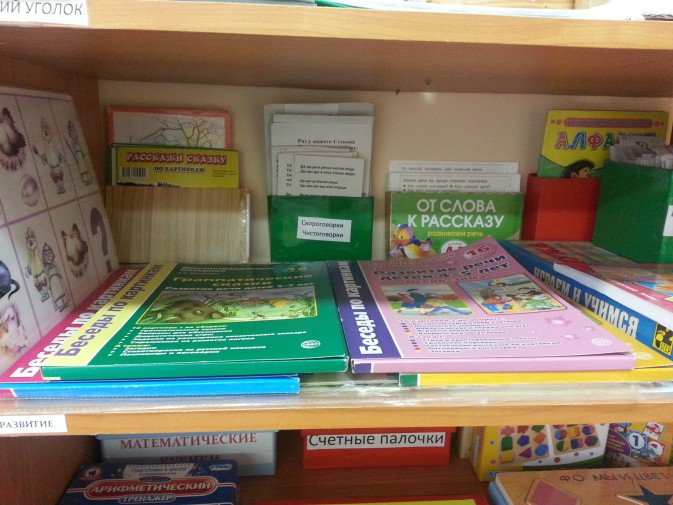 Центр природы
Оформление уголка природы в групповой комнате требует от воспитателя знаний программы и методики ознакомления детей с природой, а также эстетического вкуса. Кроме того, он должен сам любить природу, бережно относиться к комнатным растениям. Но, не наличие уголка в группе сделает процесс ознакомления воспитанников с природой эффективным, а организация деятельности по его наполнению и использованию в ходе воспитательно- образовательной работы.
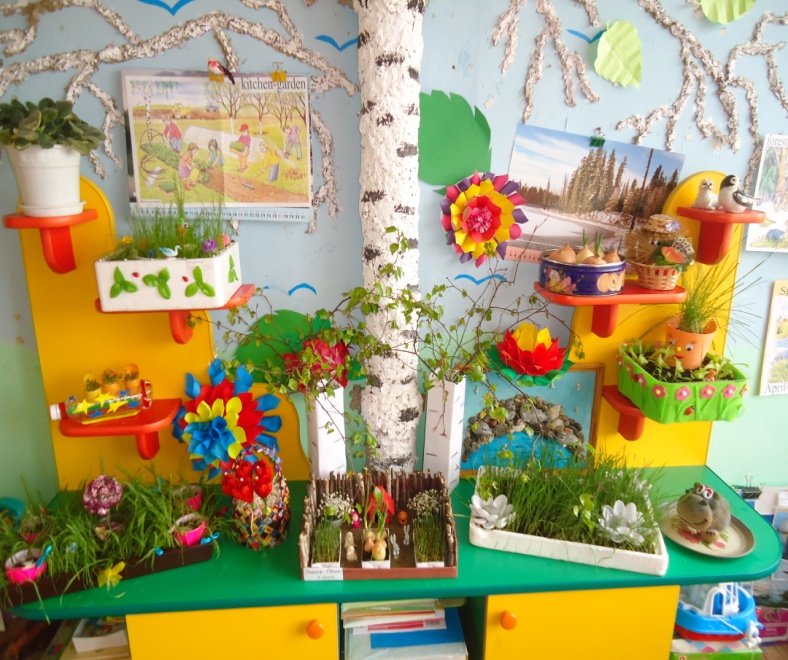 Центр конструирования
Центр содержит достаточное количество строительного материала разных размеров, игрушки для обыгрывания построек, конструкторы разных видов, природный и бросовый материал и др.
Все материалы находятся в доступном месте для детей, систематически проводится ремонт, обработка материала.
Достаточное количество материала для свободного выбора детей; периодическая сменяемость материала.
Возможность переносить материал в любое удобное место группы.
Использование строительного материала, конструкторов, природного и бросового материала в различных видах детской деятельности.
Все материалы соответствуют требованиям безопасности, надежности их использования.
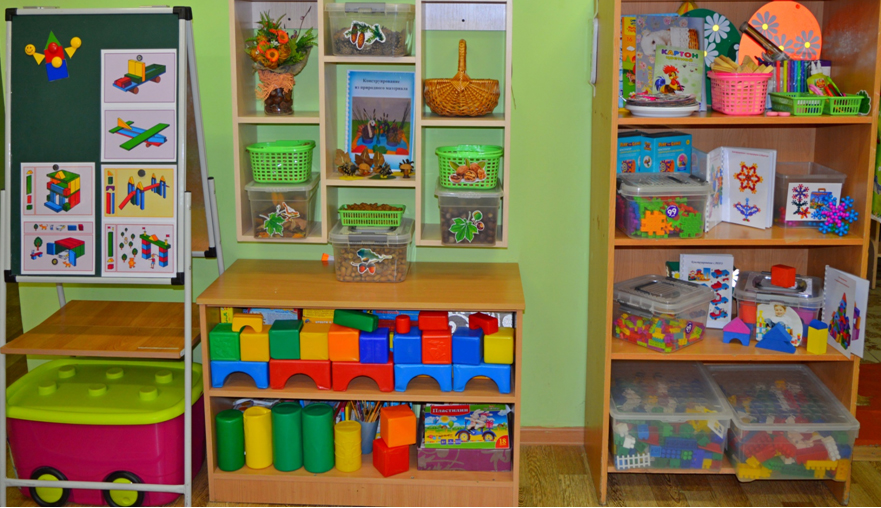 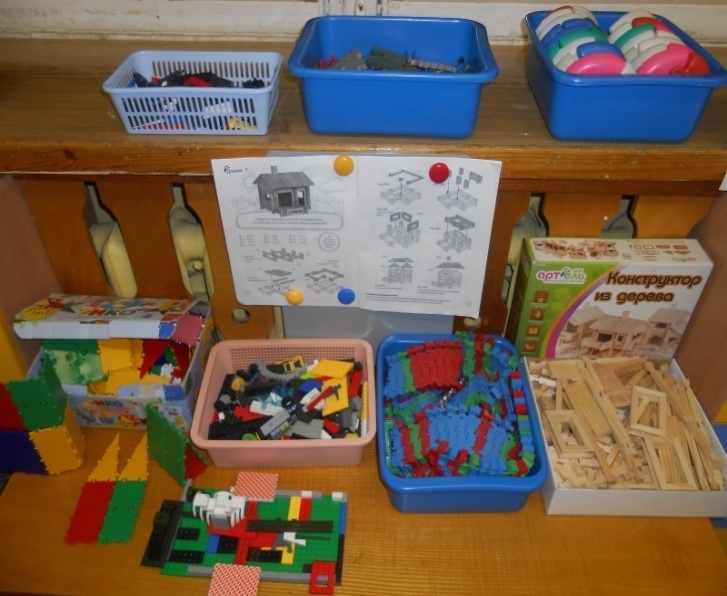 Центр Мини-лабораториия "Любознайки".
Центр предназначен, как для организованной, так и для самостоятельной исследовательской деятельности детей.  Организовано место для хранения приборов и материалов, а так же место для проведения опытов которые повышают  познавательный интерес, активизируют  мыслительные процессы.
Материалы, находящийся в центрах экспериментирования соответствует особенностям развития детей. Также, имеется материал и оборудование для проведения более сложных экспериментов, с учётом дальнейшего развития. Наши воспитанники с удовольствием играют, экспериментируют, познают.
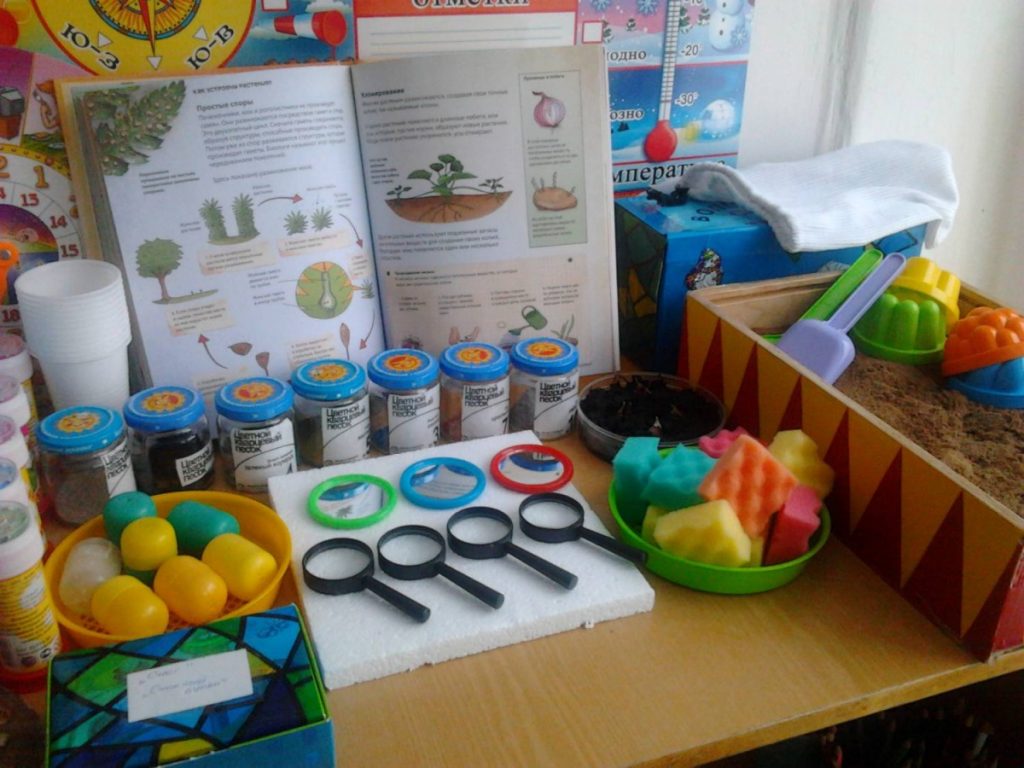 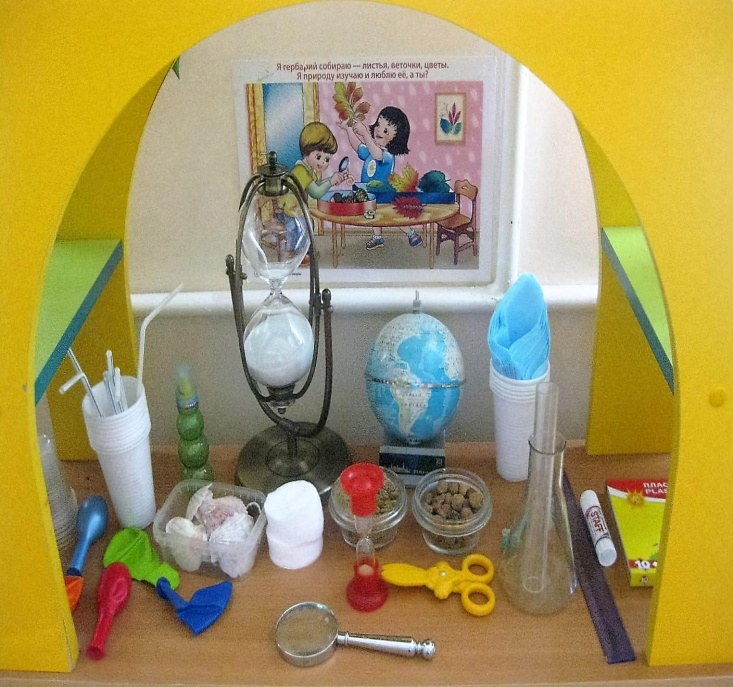 центр физического развития  
Доступная предметно-пространственная среда  для каждого ребенка: разного пола, роста, особенностей здоровья.
 Все спортивное оборудование, находящееся в физкультурном центре из легкого моющегося  материала и регулярно 
осуществляющиеся .  
Эстетично оформлен, соответствует  возрасту детей и требованиям программы, обеспечивает  свободный выбор и доступ детей.
Материалы, из которых изготовлено оборудование, отвечает гигиеническим требованиям и  экологически чистыми и прочным.
 Приветствуется наличие символики физкультуры и спорта.
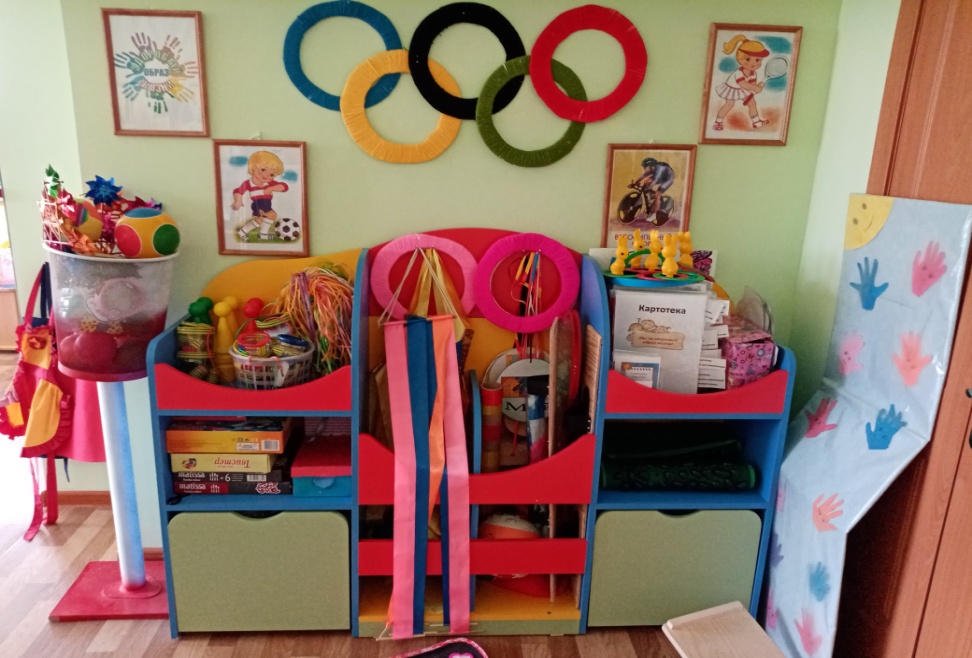 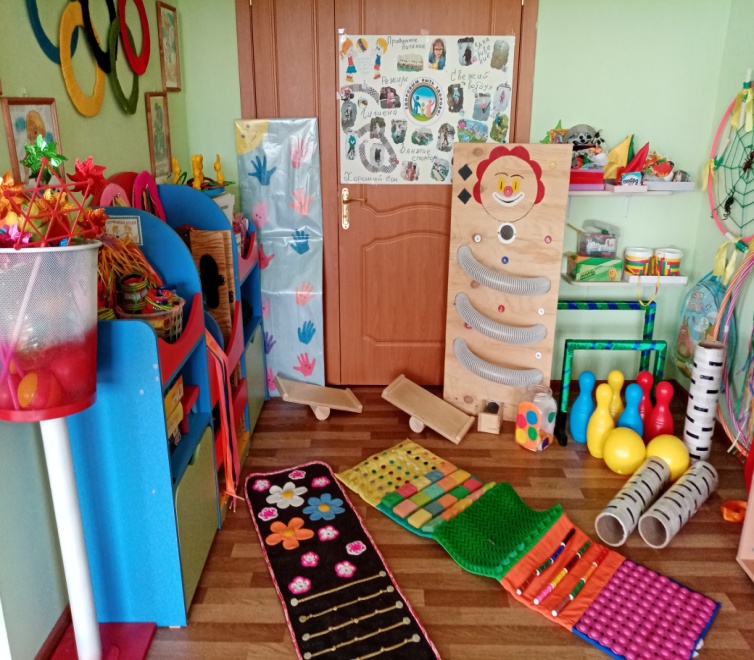 Перечень спортивного оборудования, инвентаря и дидактических материалов имеющий в оснащении центра физического развития в групповом помещении:


1. Картотеки. 
2. Инвентарь для музыкально-ритмического сопровождения при проведении утренней гимнастики, 
физкультминуток и отработки строевых упражнений.
 3. Инвентарь для релаксации.
4. Дидактические игры.
5. Инвентарь для профилактики плоскостопия и развития моторики рук.
6. Инвентарь для игр и упражнений с прыжками, для подлезания-перелезания.
7. Для игр и упражнений с бросанием, ловлей, метанием.
8. Оборудование, инвентарь и игры для занятий на улице
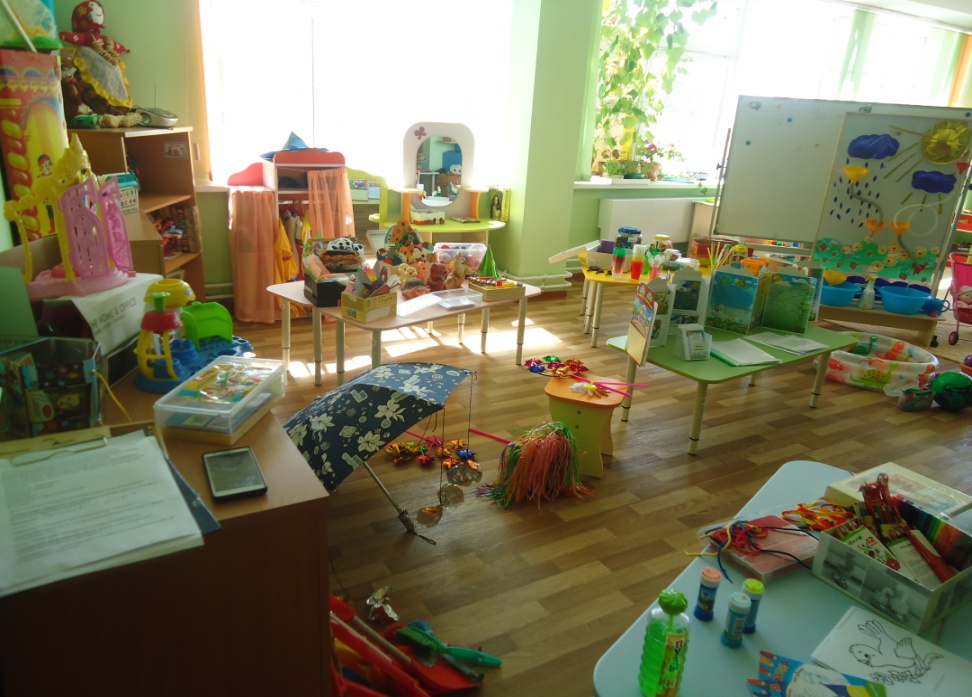 Спасибо за внимание